1
CS5412 Spring 2012 (Cloud Computing: Birman)
CS5412: THE BASE METHODOLOGY versus THE ACID MODEL
Lecture VIII
Ken Birman
Methodology versus model?
2
Today’s lecture is about an apples and oranges debate that has gripped the cloud community
A methodology is a “way of doing” something
For example, there is a methodology for starting fires without matches using flint and other materials
A model is really a mathematical construction
We give a set of definitions (i.e. fault-tolerance)
Provide protocols that provably satisfy the definitions
Properties of model, hopefully, translate to application-level guarantees
CS5412 Spring 2012 (Cloud Computing: Birman)
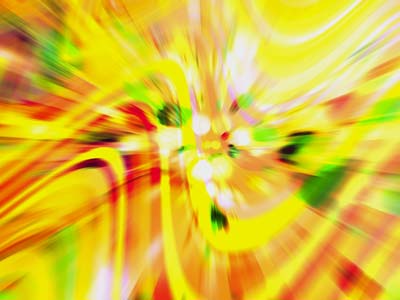 The ACID model
3
A model for correct behavior of databases
Based on the concept of transaction
A transaction is a sequence of operations on database or data store that form a single unit of work.
Operations: reads or writes
A transaction transforms a database from one consistent state to another
During execution the database may be inconsistent
All operations must succeed; otherwise transaction fails
CS5412 Spring 2012 (Cloud Computing: Birman)
ACID as a methodology
Body of the transaction performs reads and writes, sometimes called queries and updates
4
We teach it all the time in our database courses
Students write transactional code
Begin
	let employee t = Emp.Record(“Tony”);
      t.status = “retired”;
       customer c: c.AccountRep==“Tony”
		c.AccountRep = “Sally”
Commit;
System executes this code in an all-or-nothing way
Begin signals the start of the transaction
Commit asks the database to make the effects permanent.  If a crash happens before this, or if the code executes Abort, the transaction rolls back and leaves no trace
CS5412 Spring 2012 (Cloud Computing: Birman)
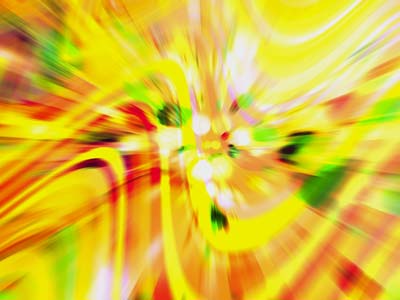 ACID model properties
5
Issues:
Concurrent execution of multiple transactions
Recovery from failure
Name was coined (no surprise) in California in 60’s
Atomicity: Either all operations of the transaction are properly reflected in the database (commit) or none of them are (abort).
Consistency: If the database is in a consistent state before the start of a transaction it will be in a consistent state after its completion.
Isolation: Effects of ongoing transactions are not visible to transaction executed concurrently.  Basically says “we’ll hide any concurrency”
Durability: Once a transaction commits, updates can’t be lost or rolled back
CS5412 Spring 2012 (Cloud Computing: Birman)
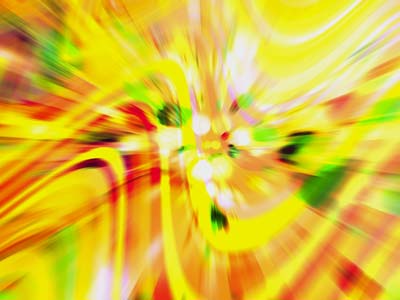 ACID example
6
Transaction to transfer $10000 from account A to account B:1.	read(A)2.	A := A – 100003.	write(A)4.	read(B)5.	B := B + 10000 6.	write(B)
Consistency requirement – the sum of A and B is unchanged by the execution of the transaction.
Atomicity requirement — if the transaction fails after step 3 and before step 6, the system should ensure that its updates are not reflected in the database, else an inconsistency will result.
CS5412 Spring 2012 (Cloud Computing: Birman)
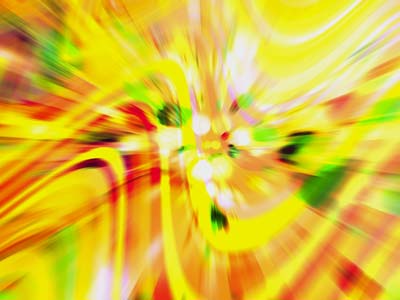 ACID example continued…
7
Durability requirement — once the user has been notified that the transaction has completed (i.e., the transfer of the $10000 has taken place), the updates to the database by the transaction must persist despite failures.
Isolation requirement — if between steps 3 and 6, another transaction is allowed to access the partially updated database, it will see an inconsistent database (the sum A + B will be less than it should be).Can be ensured trivially by running transactions serially, that is one after the other.  However, executing multiple transactions concurrently has significant benefits, as we will see.
CS5412 Spring 2012 (Cloud Computing: Birman)
Why ACID is helpful
8
Developer doesn’t need to worry about a transaction leaving some sort of partial state
For example, showing Tony as retired and yet leaving some customer accounts with him as the account rep
Similarly, a transaction can’t glimpse a partially completed state of some concurrent transaction
Eliminates worry about transient database inconsistency that might cause a transaction to crash
Analogous situation: thread A is updating a linked list and thread B tries to scan the list while A is running
CS5412 Spring 2012 (Cloud Computing: Birman)
Implementation considerations
9
Atomicity and Durability:
Shadow-paging (copy-on-write):
updates are applied to a partial copy of the database, 
the new copy is activated when the transaction commits.
Write-ahead logging (in-place): 
all modifications are written to a log before they are applied.
After crash: go to the latest checkpoint, replay log.
CS5412 Spring 2012 (Cloud Computing: Birman)
Implementation considerations
10
Isolation:
Concurrency control mechanisms: determine the interaction between concurrent transactions.
Various levels: 
Serializability
Repeatable reads
Read committed
Read uncommitted
CS5412 Spring 2012 (Cloud Computing: Birman)
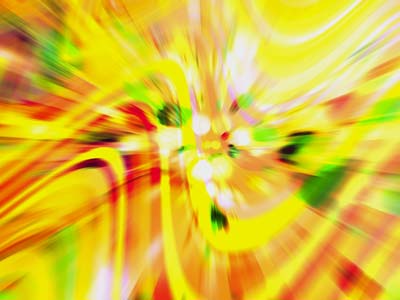 ACID another example
11
Imagine the following set of transactions:
T0: Employee.Create("Sally", "Intern", Intern.BaseSalary);
T1: Sally.salary = Sally.salary*1.05%
T2: Sally.Title =" Supervisor";     Sally.Salary = Supervisor.BaseSalary;
T3: Print(SUM(e.Salary where e.Title="Intern")/ Count(e WHERE e.Title == "Intern"));     Print(SUM(e.Salary where e.Title="Supervisor")/ Count(e WHERE e.Title == "Supervisor"))
CS5412 Spring 2012 (Cloud Computing: Birman)
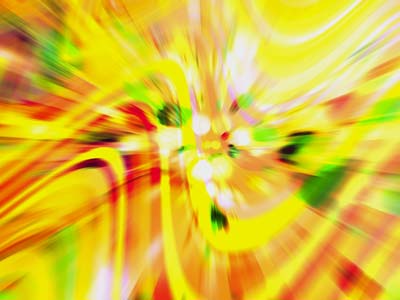 ACID another example
12
What happens if order changes:
T0, T1, T2, T3 vs. T0, T2, T1, T3 vs. T0, T3, T1, T2

Which outcome is ‘correct’?
Is there a case where multiple outcomes are valid?
What ordering rule needs to be respected for the system to be an ACID database?
CS5412 Spring 2012 (Cloud Computing: Birman)
Serial and Serializable executions
13
A “serial” execution is one in which there is at most one transaction running at a time, and it always completes via commit or abort before another starts
“Serializability” is the “illusion” of a serial execution
Transactions execute concurrently and their operations interleave at the level of the database files
Yet database is designed to guarantee an outcome identical to some serial execution: it masks concurrency
In past they used locking; these days “snapshot isolation”
Will revisit this topic in April and see how they do it
CS5412 Spring 2012 (Cloud Computing: Birman)
Implementation considerations
14
Consistency: A state is consistent if there is no violation of any integrity constraints
Consistency is expressed as predicates data which serves as a precondition, post-condition, and transformation condition on any transaction
Application specific
Developer’s responsibility
CS5412 Spring 2012 (Cloud Computing: Birman)
All ACID implementations have costs
15
Locking mechanisms involve competing for locks and there are overheads associated with how long they are held and how they are released at Commit

Snapshot isolation mechanisms using locking for updates but also have an additional version based way of handing reads
Forces database to keep a history of each data item
As a transaction executes, picks the versions of each item on which it will run

So… there are costs, not so small
CS5412 Spring 2012 (Cloud Computing: Birman)
Dangers of Replication
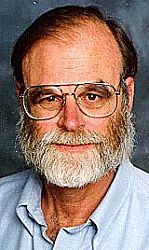 [The Dangers of Replication and a Solution . Jim Gray, Pat Helland, Dennis Shasha.  Proc. 1996 ACM SIGMOD.]
16
Investigated the costs of transactional ACID model on replicated data in “typical” settings
Found two cases
Embarrassingly easy ones: transactions that don’t conflict at all (like Facebook updates by a single owner to a page that others might read but never change)
Conflict-prone ones: transactions that sometimes interfere and in which replicas could be left in conflicting states if care isn’t taken to order the updates
Scalability for the latter case will be terrible
Solutions they recommend involve sharding and coding transactions to favor the first case
CS5412 Spring 2012 (Cloud Computing: Birman)
Approach?
17
They do a paper-and-pencil analysis
Estimate how much work will be done as transactions execute, roll-back
Count costs associated with doing/undoing operations and also delays due to lock conflicts that force waits
Show that even under very optimistic assumptions slowdown will be O(n2) in size of replica set (shard)
If approach is naïve, O(n5) slowdown is possible!
CS5412 Spring 2012 (Cloud Computing: Birman)
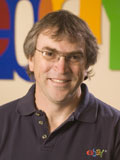 This motivates BASE
[D. Pritchett. BASE: An Acid Alternative.  ACM Queue,  July 28, 2008.]
18
Proposed by eBay researchers
Found that many eBay employees came from transactional database backgrounds and were used to the transactional style of “thinking”
But the resulting applications didn’t scale well and performed poorly on their cloud infrastructure
Goal was to guide that kind of programmer to a cloud solution that performs much better
BASE reflects experience with real cloud applications
“Opposite” of ACID
CS5412 Spring 2012 (Cloud Computing: Birman)
A “methodology”
19
BASE involves step-by-step transformation of a transactional application into one that will be far more concurrent and less rigid
But it doesn’t guarantee ACID properties
Argument parallels (and actually cites) CAP: they believe that ACID is too costly and often, not needed
BASE stands for “Basically Available Soft-State Services with Eventual Consistency”.
CS5412 Spring 2012 (Cloud Computing: Birman)
Terminology
20
Basically Available: Like CAP, goal is to promote rapid responses.
BASE papers point out that in data centers partitioning faults are very rare and are mapped to crash failures by forcing the isolated machines to reboot
But we may need rapid responses even when some replicas can’t be contacted on the critical path
CS5412 Spring 2012 (Cloud Computing: Birman)
Terminology
21
Basically Available: Fast response even if some replicas are slow or crashed
Soft State Service: Runs in first tier
Can’t store any permanent data 
Restarts in a “clean” state after a crash
To remember data either replicate it in memory in enough copies to never lose all in any crash or pass it to some other service that keeps “hard state”
CS5412 Spring 2012 (Cloud Computing: Birman)
Terminology
22
Basically Available: Fast response even if some replicas are slow or crashed
Soft State Service: No durable memory
Eventual Consistency:  OK to send “optimistic” answers to the external client
Could use cached data (without checking for staleness)
Could guess at what the outcome of an update will be
Might skip locks, hoping that no conflicts will happen
Later, if needed, correct any inconsistencies in an offline cleanup activity
CS5412 Spring 2012 (Cloud Computing: Birman)
How BASE is used
23
Start with a transaction, but remove Begin/Commit
Now fragment it into “steps” that can be done in parallel, as much as possible
Ideally each step can be associated with a single event that triggers that step: usually, delivery of a multicast
Leader that runs the transaction stores these events in a “message queuing middleware” system
Like an email service for programs
Events are delivered by the message queuing system
This gives a kind of all-or-nothing behavior
CS5412 Spring 2012 (Cloud Computing: Birman)
Base in action
24
t.Status = retired
Begin
      let employee t = Emp.Record(“Tony”);
      t.status = “retired”;
       customer c: c.AccountRep==“Tony”
		c.AccountRep = “Sally”
Commit;
 customer c: if(c.AccountRep==“Tony”)
    c.AccountRep = “Sally”
CS5412 Spring 2012 (Cloud Computing: Birman)
Base in action
25
t.Status = retired
Start
t.Status = retired
 customer c: if(c.AccountRep==“Tony”)
    c.AccountRep = “Sally”
 customer c: if(c.AccountRep==“Tony”)
    c.AccountRep = “Sally”
CS5412 Spring 2012 (Cloud Computing: Birman)
More BASE suggestions
26
Consider sending the reply to the user before finishing the operation

Modify the end-user application to mask any asynchronous side-effects that might be noticeable
In effect, “weaken” the semantics of the operation and code the application to work properly anyhow

Developer ends up thinking hard and working hard!
CS5412 Spring 2012 (Cloud Computing: Birman)
Before BASE… and after
27
Code was often much too slow, and scaled poorly, and end-user waited a long time for responses

With BASE
Code itself is way more concurrent, hence faster
Elimination of locking, early responses, all make end-user experience snappy and positive
But we do sometimes notice oddities when we look hard
CS5412 Spring 2012 (Cloud Computing: Birman)
BASE side-effects
28
Suppose an eBay auction is running fast and furious
Does every single bidder necessarily see every bid?
And do they see them in the identical order?

Clearly, everyone needs to see the winning bid

But slightly different bidding histories shouldn’t hurt much, and if this makes eBay 10x faster, the speed may be worth the slight change in behavior!
CS5412 Spring 2012 (Cloud Computing: Birman)
BASE side-effects
29
Upload a YouTube video, then search for it
You may not see it immediately

Change the “initial frame” (they let you pick)
Update might not be visible for an hour

Access a FaceBook page when your friend says she’s posted a photo from the party
You may see an
X
CS5412 Spring 2012 (Cloud Computing: Birman)
BASE in action: Dynamo
30
Amazon was interested in improving the scalability of their shopping cart service

A core component widely used within their system
Functions as a kind of key-value storage solution
Previous version was a transactional database and, just as the BASE folks predicted, wasn’t scalable enough
Dynamo project created a new version from scratch
CS5412 Spring 2012 (Cloud Computing: Birman)
Dynamo approach
31
They made an initial decision to base Dynamo on a Chord-like DHT structure

Plan was to run this DHT in tier 2 of the Amazon cloud system, with one instance of Dynamo in each Amazon data center and no “linkage” between them

This works because each data center has “ownership” for some set of customers and handles all of that person’s purchases locally.
CS5412 Spring 2012 (Cloud Computing: Birman)
The challenge
32
Amazon quickly had their version of Chord up and running, but then encountered a problem

Chord isn’t very “delay tolerant”
So if a component gets slow or overloaded, Chord was very impacted
Yet delays are common in the cloud (not just due to failures, although failure is one reason for problems)

Team asked: how can Dynamo tolerate delay?
CS5412 Spring 2012 (Cloud Computing: Birman)
Idea they had
33
Key issue is to find the node on which to store a key-value tuple, or one that has the value

Routing can tolerate delay fairly easily
Suppose node K wants to use the finger to node K+2i and gets no acknowledgement
Then Dynamo just tries again with node K+2i-1
This works at the “cost” of slight stretch in the routing path in the rare cases when it occurs
CS5412 Spring 2012 (Cloud Computing: Birman)
What if the actual “home” node fails?
34
Suppose that we reach the point at which the next hop should take us to the owner for the hashed key
But the target doesn’t respond
It may have crashed, or have a scheduling problem (overloaded), or be suffering some kind of burst of network loss
All common issues in Amazon’s data centers
Then they do the Get/Put on the next node that actually responds even if this is the “wrong” one!
K+2i-1
CS5412 Spring 2012 (Cloud Computing: Birman)
Dynamo example: picture
35
N5
N10
N110
K19
N20
Lookup(K19)
N99
N32
N80
N60
CS5412 Spring 2012 (Cloud Computing: Birman)
[Speaker Notes: Maybe note that fingers point to the first relevant node.]
Dynamo example in pictures
36
Notice:  Ideally, this strategy works perfectly
Recall that Chord normally replicates a key-value pair on a few nodes, so we would expect to see several nodes that “know” the current mapping: a shard
After the intended target recovers the repair code will bring it back up to date by copying key-value tuples

But sometimes Dynamo jumps beyond the target “range” and ends up in the wrong shard
CS5412 Spring 2012 (Cloud Computing: Birman)
Consequences?
37
If this happens, Dynamo will eventually repair itself
… But meanwhile, some slightly confusing things happen

Put might succeed, yet a Get might fail on the key

Could cause user to “buy” the same item twice
This is a risk they are willing to take because the event is rare and the problem can usually be corrected before products are shipped in duplicate
CS5412 Spring 2012 (Cloud Computing: Birman)
Werner Vogels on BASE
38
He argues that delays as small as 100ms have a measurable impact on Amazon’s income!
People wander off before making purchases
So snappy response is king

True, Dynamo has weak consistency and may incur some delay to achieve consistency
There isn’t any real delay “bound”
But they can hide most of the resulting errors by making sure that applications which use Dynamo don’t make unreasonable assumptions about how Dynamo will behave
CS5412 Spring 2012 (Cloud Computing: Birman)
Conclusion?
39
BASE is a widely popular alternative to transactions
Used (mostly) for first tier cloud applications
Weakens consistency for faster response, later cleans up
eBay, Amazon Dynamo shopping cart both use BASE

Later we’ll see that strongly consistent options do exist
In-memory chain-replication 
Send+Flush using Isis2
Snapshot-isolation instead of full ACID transactions

Will look more closely at latter two in a few weeks
CS5412 Spring 2012 (Cloud Computing: Birman)